Quiz Time!
Are you…? / Do you…?
What’s the difference?
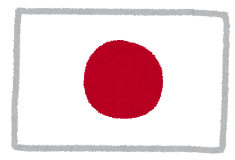 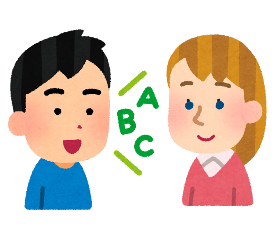 Are you from Japan?
Do you speak English?
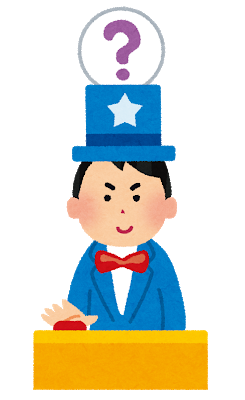 QUIZ
TIME
ROUND ONE
Are you…? / Do you…?
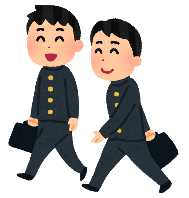 Doing judo makes me tired
__________ a boy?
Are you a boy?
Are you…? / Do you…?
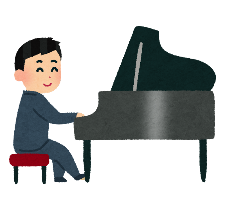 Doing judo makes me tired
__________ play piano?
Do you play piano?
Are you…? / Do you…?
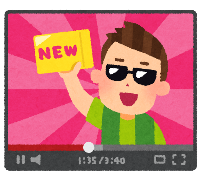 Do you want to be a YouTuber?
Doing judo makes me tired
__________ want to be a YouTuber?
Are you…? / Do you…?
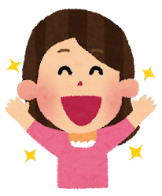 Doing judo makes me tired
__________ happy now?
Are you happy now?
Are you…? / Do you…?
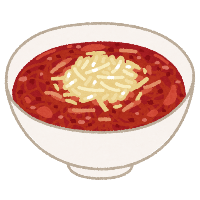 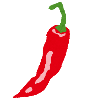 Do you like spicy food?
Doing judo makes me tired
__________ like spicy food?
LEVEL UP!
Are you…? / Do you…?
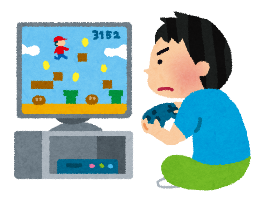 Doing judo makes me tired
__________ play games everyday?
Do you play games everyday?
Do you play games everyday?
Are you…? / Do you…?
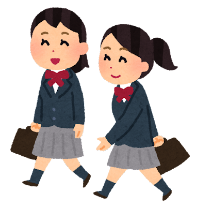 Doing judo makes me tired
__________ a girl?
Are you a girl?
Are you…? / Do you…?
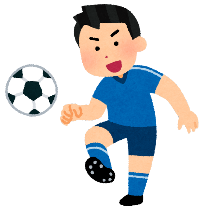 Doing judo makes me tired
__________ like soccer?
Do you like soccer?
Do you like soccer?
Are you…? / Do you…?
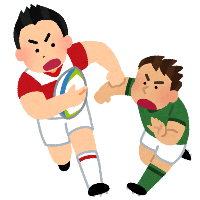 Doing judo makes me tired
__________ a rugby fan?
Are you a rugby fan?
Are you…? / Do you…?
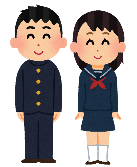 _______ a junior high school student?
Are you a junior high school student?
Doing judo makes me tired
Are you…? / Do you…?
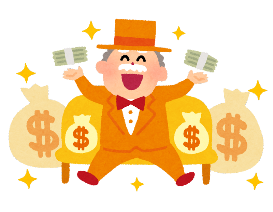 Doing judo makes me tired
__________ want lots of money?
Do you want lots of money?
Do you want lots of money?
Are you…? / Do you…?
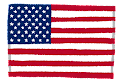 Doing judo makes me tired
__________ from America?
Are you from America?
Are you…? / Do you…?
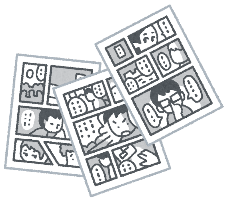 Doing judo makes me tired
__________ read manga?
Do you read manga?
Do you read manga?
FINISH!
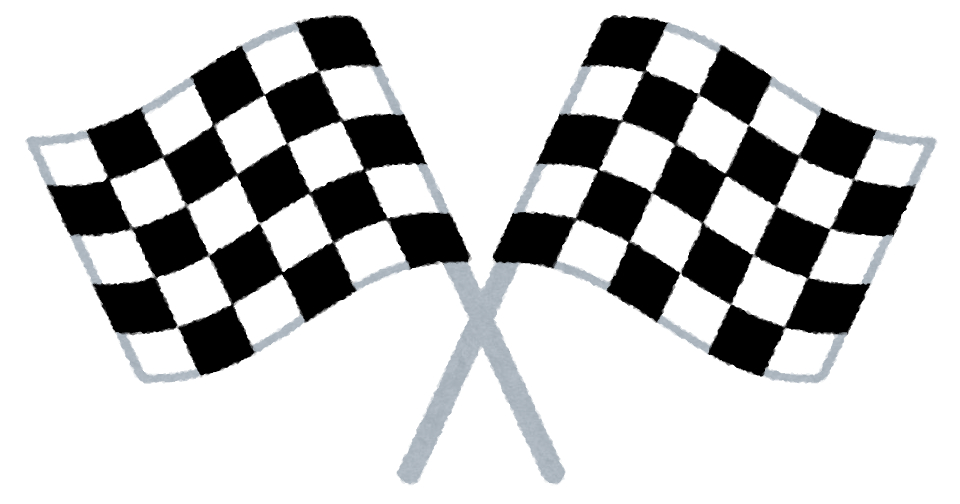